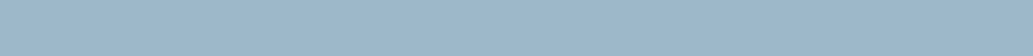 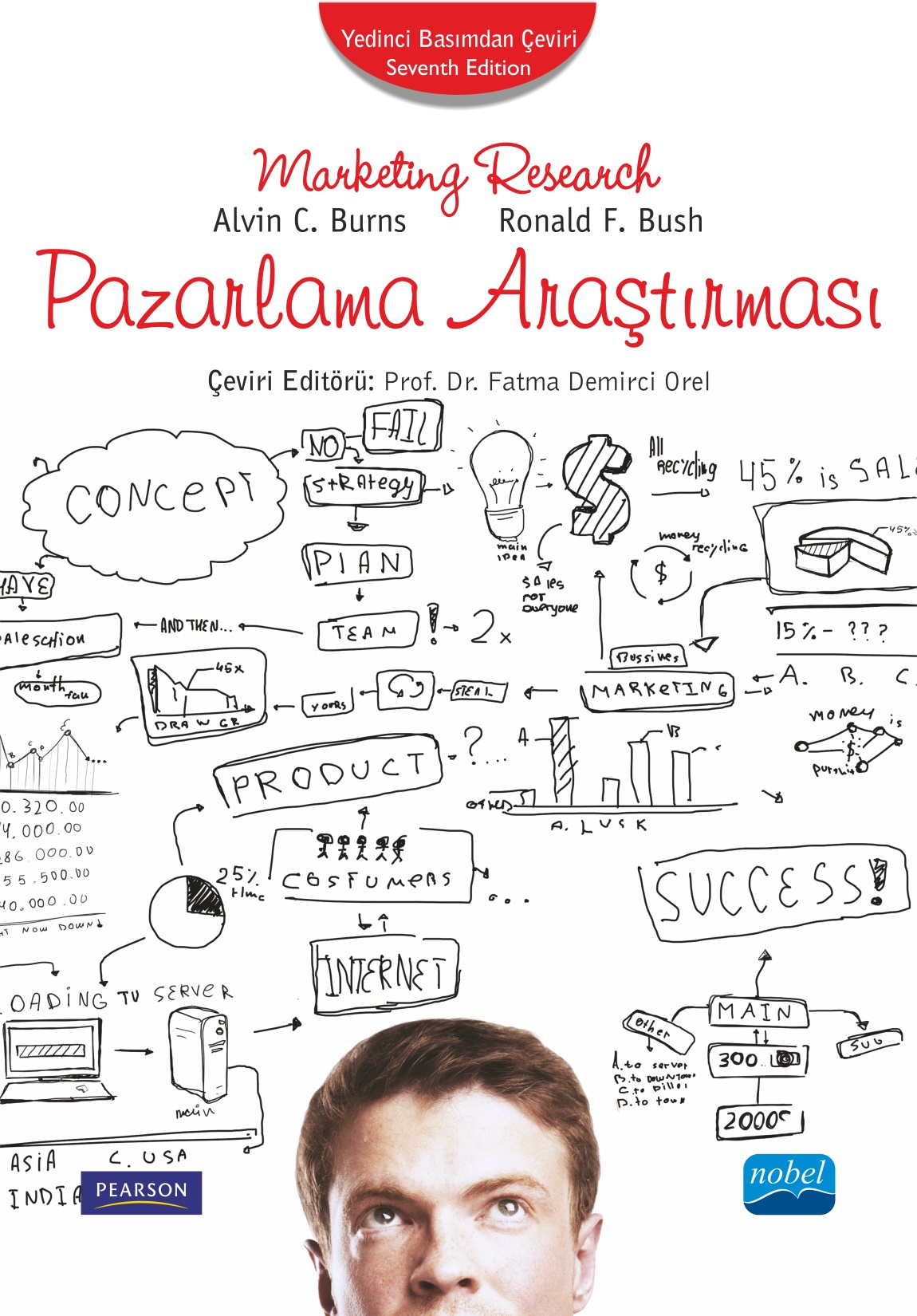 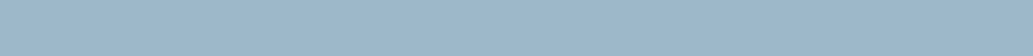 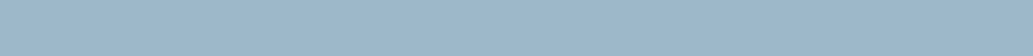 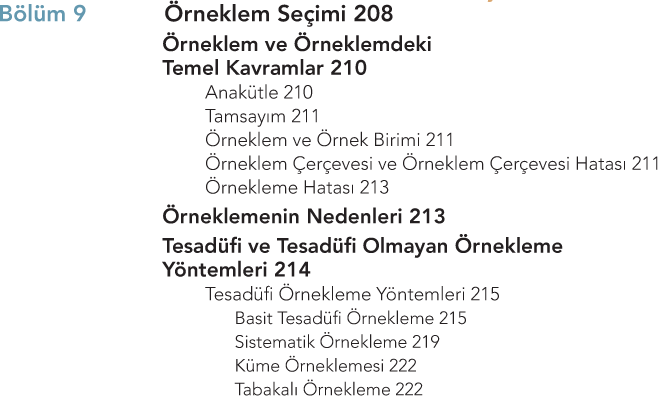 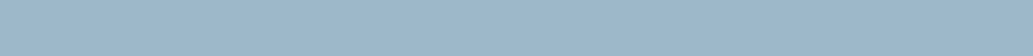 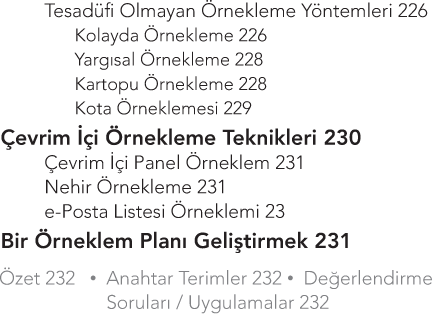 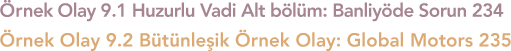 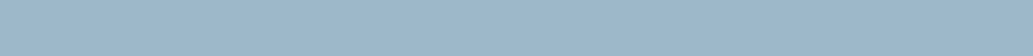 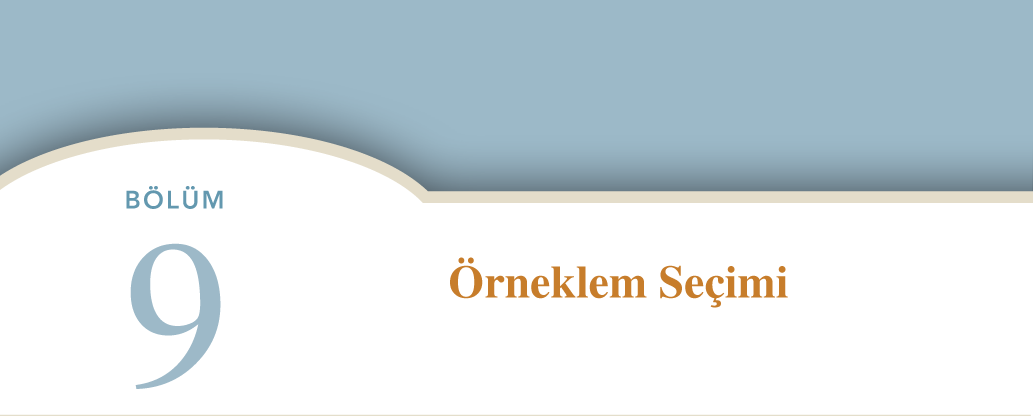 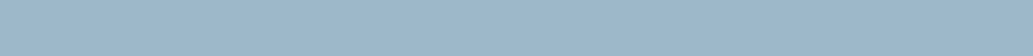 ÖĞRENME AMAÇLARI
Örneklem tasarımının terminolojisine aşina olmak
Tesadüfi ve tesadüfi olmayan örnekleme yöntemleri arasındaki farkı anlamak
Tesadüfi örneklemenin 4 türünün (basit tesadüfi örnekleme, sistematik örnekleme, küme örneklemesi ve tabakalı örnekleme) nasıl ele alınacağını öğrenmek
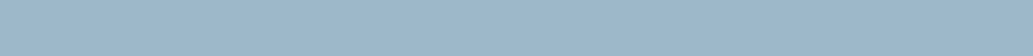 ÖĞRENME AMAÇLARI
Tesadüfi olmayan örneklemenin 4 türünün (kolayda örnekleme, yargısal örnekleme kartopu örnekleme ve kota örneklemesi) nasıl ele alınacağını öğrenmek
Çevrim içi örnekleme dâhil, farklı türlerdeki örneklemleri yönetme becerileri sağlamak
Bir örnekleme planı oluşturabilmek
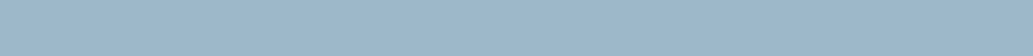 « NEREDEYİZ »
Aşama 8 » Örneklem planının ve hacminin belirlenmesi
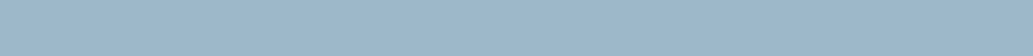 Örnekleme Sektöründeki Değişim
Bir pazardaki her bir bireyden bilgi elde etmek genellikle imkânsız ve açıkça kullanışsızdır. Bu nedenle, pazarlama araştırmacıları örneklemeden yararlanırlar.
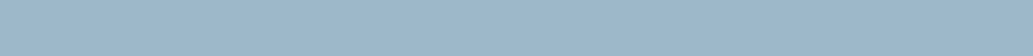 Örneklem ve Örneklemdeki Temel Kavramlar
Örneklemenin kendine has temel bir terminolojisi vardır: anakütle (popülasyon), tamsayım, örneklem, örneklem birimi, örnekleme çerçevesi, örnekleme çerçevesi hatası ve örneklem hatası.
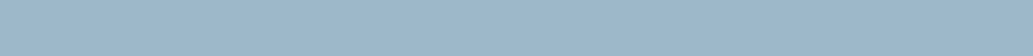 Alt Başlıklar
ANAKÜTLE
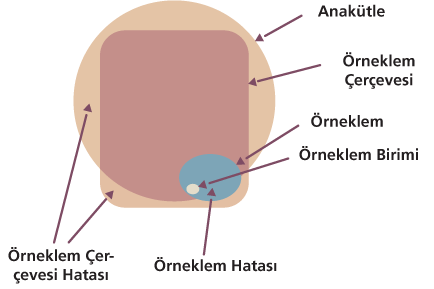 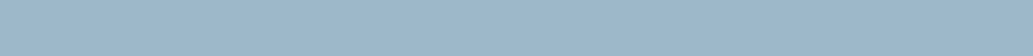 Alt Başlıklar
TAMSAYIM
ÖRNEKLEM VE ÖRNEK BİRİMİ
ÖRNEKLEM ÇERÇEVESİ VE ÖRNEKLEM ÇERÇEVESİ HATASI
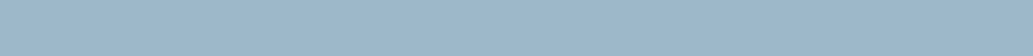 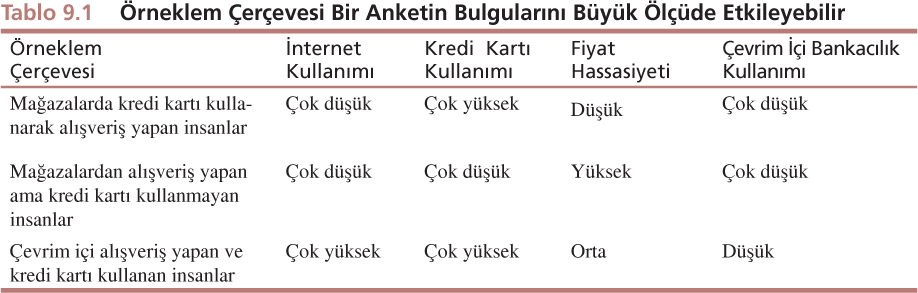 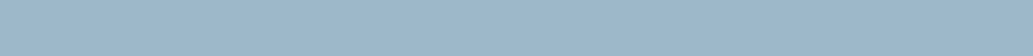 Alt Başlıklar
ÖRNEKLEME HATASI
Örneklemenin Nedenleri
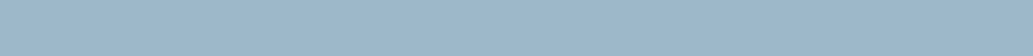 Tesadüfi ve Tesadüfi Olmayan
Örnekleme Yöntemleri
Tesadüfi örneklemede, seçilme olasılığı bilinmekte;
tesadüfi olmayan örneklemde seçilme olasılığı bilinmemektedir.
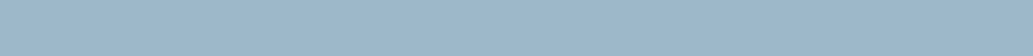 Alt Başlıklar
TESADÜFİ ÖRNEKLEME YÖNTEMLERİ
Basit Tesadüfi Örnekleme
Sistematik Örnekleme
Küme Örneklemesi
Tabakalı Örnekleme
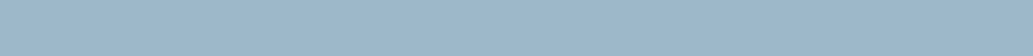 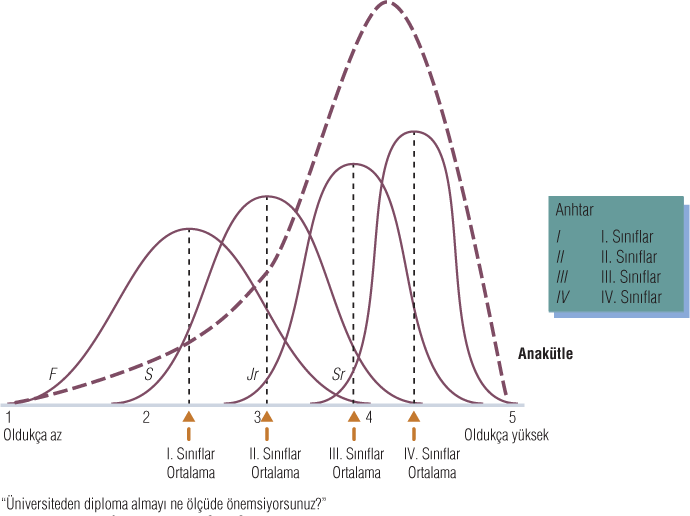 Şekil 9.2
Tabakalı Basit Tesadüfi 
Örnekleme
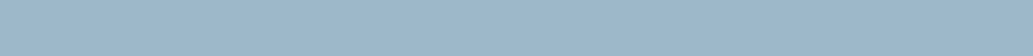 Alt Başlıklar
TESADÜFİ OLMAYAN ÖRNEKLEME YÖNTEMLERİ
Kolayda Örnekleme
Yargısal Örnekleme
Kartopu Örnekleme
Kota Örneklemesi
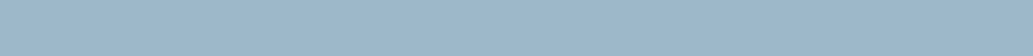 Çevrim İçi Örnekleme Teknikleri
Temel olarak, çevrim içi anketlerde üç tür örneklem kullanılır:
(1) Çevrim içi paneller 
(2) Nehir paneller 
(3) Liste örneklemler
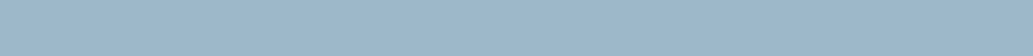 Alt Başlıklar
ONLINE PANEL ÖRNEKLEMİ
NEHİR ÖRNEKLEMESİ
E-POSTA LİSTESİ ÖRNEKLEMİ
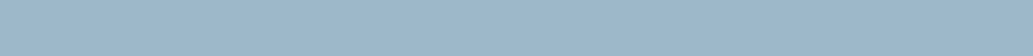 Örneklem Planı Geliştirmek
Bu noktaya kadar, örneklemenin ayrı kısımlardan oluşan ve birbiriyle ilgisiz kararlarmış gibi görünen çeşitli yönleri tartışılmıştır. Buna karşılık, bunlar mantıksal olarak belirli bir sırası olan aşamalardır ve araştırmacının şekillendirdiği ve neticede sonuç örneklemede ulaştığı
örnekleme planı olarak adlandırılır.
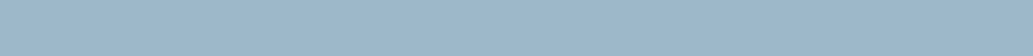 ÖZET
Bölüm özetini kitabınızda bölüm sonlarında bulabilirsiniz.
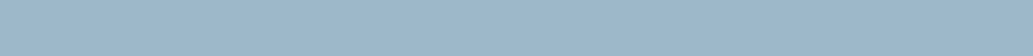